NAS/NOWS
Sonja Gamble 
Carolyn Sie Powell
Introduction
Carolyn “Sie” Powell
Pathways INC
Early Childhood Mental Health Specialist
Gateway
carolyn.powell@pathways-ky.org
Sonja Gamble
Pathways INC
Early Childhood Mental Health Specialist
FIVCO
sgamble@pathways-ky.org
04/14/2022
NAS
2
Objectives
Recognize addiction as a chronic brain disease
Define Neonatal Abstinence  Syndrome (NAS) and Neonatal Opioid Withdrawal (NOW) and recognize its symptoms
Participants will be able to state potential supportive measures for children and mothers
04/14/2022
NAS
3
Question What do you think?
Drug Addiction Is a Choice
04/14/2022
NAS
4
[Speaker Notes: Experimentation may be a choice, but in almost every case, addiction is not. There are several factors that come into play when a person develops an addiction, including biological, sociological, and psychological factors. Substance use can change your brain chemistry and foster the feeling of dependence on the drug.]
Substance Use Disorder
According to the National Institute of Mental Health:
A substance use disorder (SUD) is a mental disorder that affects a person’s brain and behavior, leading to a person’s inability to control their use of substances such as legal or illegal drugs, alcohol, or medications. Symptoms can range from moderate to severe, with addiction being the most severe form of SUDs.
04/14/2022
NAS
5
Among adults aged 18 or older in 2019, 11.4 percent (or 28.2 million people) perceived that they at one point had a problem with their use of alcohol or other drugs
ADDICTION a long-term and relapsing condition characterized by the individual compulsively seeking and using drugs despite adverse consequences.
Addiction affects the brain by changing it, progressively forcing an individual to crave the drug until use eventually becomes an unconscious act rather than a conscious choice.
04/14/2022
NAS
7
[Speaker Notes: Once a person starts using a substance (or regularly uses prescription drugs) for an extended time, the body will begin to adapt to its presence to maintain balance and eventually leads to tolerance which requires more of the substance to have the same effect.  The person’s brain will rewrite itself to desire more and leads to dependence which means their body loses the ability to function normally without the substance. The part of the brain responsible for deciding to take the substance shifts from the front part of the brain to the back area in charge of regulating unconscious acts like blinking, breathing and hunger.  The substance abuse becomes linked to their brain and is no long a choice.]
SUD Meets Criteria for Chronic Disease
Comparing substance addiction to heart disease may help illustrate why it is defined as a chronic disease:
Both addiction and heart disease disturb the regular functioning of an organ in the body – the heart for heart disease and the brain for addiction.
They both can lead to a decreased quality of life and increased risk of premature death.
Addiction and many types of heart disease are largely preventable by engaging in a healthy lifestyle and avoiding poor choices.
They are both treatable to prevent further damage.
Addiction is marked by periods of recovery and relapse it resembles other diseases like hypertension and diabetes. These diseases are lifelong conditions that require continual effort to manage.
Source: https://americanaddictioncenters.org/rehab-guide/is-drug-addiction-a-disease
04/14/2022
NAS
8
The aim of improved quality of life and enhanced wellness as identified by the individual 
An individual’s consistent pursuit of abstinence from the substances or behaviors towards which pathological pursuit had been previously directed or which could pose a risk for pathological pursuit in the future 
 Relief of an individual’s symptoms including substance craving 
Improvement of an individual’s own behavioral control 
Enrichment of an individual’s relationships, social connectedness, and interpersonal skills 6. Improvement in an individual’s emotional self-regulation 
Adopted by the ASAM Board of Directors April 11, 2018
In ASAM’s Definition, Recovery from Addiction is: An active process of continual growth that addresses the biological, psychological, social and spiritual disturbances inherent in addiction.
04/14/2022
NAS
9
[Speaker Notes: “Abstinence,” though often necessary, is not always sufficient to define recovery]
Overdose
Provisional data from the CDC from 2021, indicates 285 overdose deaths each day in America, equaling 99,543 drug overdose deaths for the 12 month period. 
This represents between 6-7 deaths due to overdose each day in the Commonwealth (2,373 deaths in 2021)
Between 2018 and 2020 the rate of overdose deaths in Kentucky increased 56.6%
04/14/2022
NAS
10
Question
04/14/2022
NAS
11
Women and SUD
Research has shown that women often use drugs differently, respond to drugs differently, and can have unique obstacles to effective treatments compared to men.
04/14/2022
NAS
12
Physical and Social Differences put Women at Risk
Women may use smaller amounts and for shorter amount of time before they become dependent compared to men
Body fat percentages, metabolic rates and hormonal fluctuations have impact on SUD
Women are more likely to become risky use of substances within the context of a romantic relationship than men
History of intimate partner violence and/or trauma are increase risk of SUD
DHHS office of Women’s Heath
04/14/2022
NAS
13
Prevents opioid withdrawal symptoms (for mom) 
Decreases use of drugs off the street
Improves prenatal care
In combination with prenatal care, decreases risk of complications
Decreases participation in high-risk behaviors, violence
Decreases risk of relapse during pregnancy

(ACOG Committee Opinion Number 711, 2017)
Treatment for Pregnant WomenMedication-Assisted Treatment (MAT)
04/14/2022
NAS
14
[Speaker Notes: Need to support mom in her medical decision]
Treatment for Pregnant Women
Challenges
Mom’s need support as they have unique obstacles to effective treatment, as simple as not being able to find child care or being prescribed treatment that has not been adequately tested on women.
Many treatment programs for substance addictions do not accommodate a mother and baby pair 
Mandatory notifications or reporting requirements (child welfare) deter pregnant people from seeking prenatal care and/or SUD treatment
Pregnant women fear losing custody
Difficult for mothers to focus on their recovery process while learning to care for a newborn with NAS
04/14/2022
NAS
15
[Speaker Notes: Very few treatment centers for both mom and baby]
Non-Medical Treatment
Breastfeeding

Most of the time breastfeeding is encouraged for women on medication treatment
Can decrease NAS severity
Breastfed infants are less likely to require medication for withdrawal   (Kondili & Duryea, 2019). 
Breastfeeding reinforces sobriety, bonding, and self-esteem. The biggest benefit is likely skin to skin contact and participation in care at the bedside (Saia, et al., 2016).
Source: ASAM Pamphlet “Childbirth, Breastfeeding and Infant Care: Methadone and Buprenorphine, SAMHSA. Clinical Guidance for Treating Pregnant and Parenting Women With Opioid Use Disorder and Their Infants. HHS Publication No. (SMA) 18-5054. Rockville, MD: Substance Abuse and Mental Health Services Administration, 2018
Breastfeeding when appropriate
Rooming in for bonding and attachment
Group and Individual Therapy
Social Service Support
Peer Support
NAS Symptom Reduction training
04/14/2022
NAS
16
[Speaker Notes: https://www.youtube.com/watch?v=crdQy8zliZw teaching happiest baby tech
Can discuss Hands program]
Supporting New Moms
Begins during pregnancy 
Must build capacity to read and interpret baby’s cues 
Also supports mothers in processing and changing own emotional reactions
 Strengthen mother’s ability to soothe infant and build confidence 
Support mothers to connect how their actions impact the baby’s emotional experience
Continued support and attachment assessment in first year
Home-based programs show promise in improving outcomes for children long term with continued resources
(Kondili & Duryea, 2019)
(Oei, 2019)
04/14/2022
NAS
17
Every 25 minutes an infant is born to a mother with a Substance use disorder 8.7 Million kids in the US with a parent with a parent that has a SUD
Question
Infants born to women addicted to substances are also born addicted to substances.
Definition of NAS (Neonatal Abstinence Syndrome)
NAS is an infant’s response to withdrawal of prescribed or illicit medications or substances they were exposed to in utero. Withdrawal may be increased by other medications or substances including nicotine, alcohol and caffeine.
Infants are born withdrawing, not addicted.
Definition of NOW(Neonatal Opioid Withdrawal)
Neonatal opioid withdrawal syndrome (NOWS) is a related term that refers to the symptoms that infants may experience as a result of exposure to opioids specifically
Words are important. If you want to care for something, you call it a flower; if you want to kill something, you call it a weed.
Don Coyhis
04/14/2022
NAS
22
2013 Open Letter to the MediaSigned by 51 nationally recognized doctors (M.D. & PhD.)
Key Points: 
✧ No newborn is born addicted 
✧ Infants of mothers with an SUD are not “victims” 
✧ NAS, when it occurs, is treatable and has not been associated with long-term adverse consequences 
✧ Media misinformation and stigmatizing characterization discourage appropriate recommended treatment
04/14/2022
NAS
23
In Kentucky, the rate of NAS is rural counties is nearly twice the rate in urban counties.
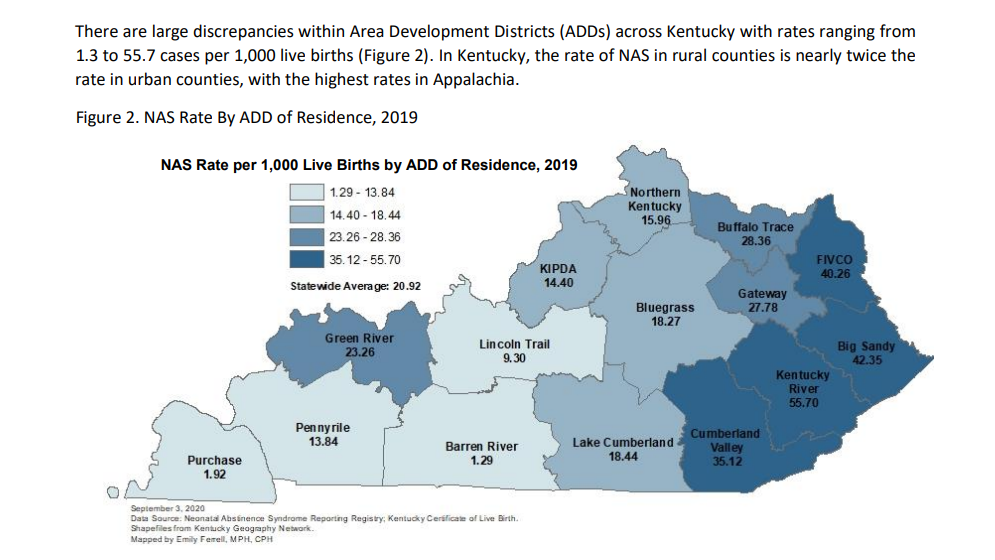 04/14/2022
NAS
24
Question
04/14/2022
NAS
25
Symptoms of NAS
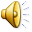 04/14/2022
NAS
26
[Speaker Notes: Additional factors that contribute 
Genetics ✧ Other substances • Tobacco use • Benzodiazepines (i.e., Xanax, Valium, Klonopin) • SSRIs (i.e., specific types of antidepressants) • Gabapentin ✧ Birth weight ✧ Hospital Protocols • NICU setting • NAS medication choice • NAS medication and weaning protocols • Not breastfeeding • Separation of baby from mother]
Symptoms typically appear at day 3-5, but onset may be as late as 1 week of age.
Symptoms may last from days to weeks, sometimes months of life for both treated and non treated babies
  Periodic fast breathing
  Nasal stuffiness/congestion
  Reflux, spitting up
  Tremors
  Crying spells
  Muscle Tone
Continued Symptoms of NAS
04/14/2022
NAS
27
Non-Pharmacologic Supports For Infants
Low stimulus environment
Swaddling
Skin to skin (Kangaroo Care)
Breastfeeding
Non-nutritive sucking (pacifier)
High calorie formula if not breastfeeding
Music therapy and massage therapy
5 Ss Soothing Techniques
Mother Care/Bonding 
(Kondili & Duryea, 2019)
04/14/2022
NAS
28
Additional Care
What we know:
Infants with a history of in utero substance exposure are at risk for long-term medical and developmental problems.

Cincinnati  Children's
Strategies to Support Infants with NAS
Bathing and Dressing
Inability to self soothe
Wash baby with your hands vs. washcloth
Modifying water to room temperature
Singing a song which helps the child become aware when task will be over
Use of pressure and predictable touch when applying lotion, wiping face or nose.
Avoid alcohol wipes use water wipes
5 S’s Happiest Baby on the block
  Swaddling
  Side-lying
  Shushing
  Swinging
  Sucking
04/14/2022
NAS
30
Poor Sleep Patterns
Infants may need additional calming strategies and/or environmental modifications such as:
 establish a consistent bedtime routine
 blackout curtains for naps and early risers
 laying baby down alert but drowsy
 white noise 
 5 S’s
04/14/2022
NAS
31
[Speaker Notes: Video on breastfeeding and sleep https://www.youtube.com/watch?v=7IFLrd8zudo&t=3s]
Concerns with Feeding
nasal congestion affecting suck-swallow-breathe coordination
messy eater 
taking long time to feed (more than 30 minutes)
vomiting
NAS
04/14/2022
32
Feeding Strategies
External Pacing-used to support an infants coordination, improves ability to manage fluid and coordinate breathing.
Use smaller feeding amounts and more frequent feedings by feeding infants smaller amounts, burp often, position infant in a more sitting position than laying down position, and use slower flow nipples.
Cue Based Feedings-focuses on infant factors to guide progression of feeding versus focusing on volume by focusing on behaviors that tell feeder when to start, continue or stop oral feeding. 
Good experiences: Relaxed body and face, opening mouth to bottle, regular breathing, easy, calm sucking, bringing hands toward chin or mouth
Uncomfortable Experiences: Looking/turning away, pushing or arching back, facial grimacing, crying, coughing or gagging and faster breathing rate.
04/14/2022
NAS
33
Question
04/14/2022
NAS
34
Most often babies with NAS exhibit some degree of increased muscle tone or muscle tightness.
Hypertonia- too much muscle tone. Babies with hypertonia appear stiff and have trouble moving their muscles. 
Commonly affected areas of the body are neck- sometimes babies will have a redness, creasing or build up of creases around neck area.
Shoulder-noted when trying to raise baby’s arms overhead and can contribute to early rolling.
Hips-noted when trying to straighten baby’s legs and can contribute to poor tolerance for tummy time.
Hypotonia-some infants may present with muscle tone on the low end of normal.  
 Their muscles appear extra loose or floppy, baby may feel like they are going to slip through your grip when you pick them up.
 May demonstrate a more persistent head lag or hard time tolerating tummy time.
04/14/2022
NAS
35
[Speaker Notes: Video on strengths https://www.youtube.com/watch?v=5QQWn21DjdA]
More on Muscle Tone
Usually, the muscles relax with repetitive movement and gentle stretching
Families sometimes report that the baby is “so strong” when there is a degree of increased muscle tone.
Stretching for tight muscles can help babies that are tight, it will also increase baby’s flexibility and movement. 
 To get best results it is important to be consistent, be gentle with the movements you do with baby, do stretches when baby is relaxed and make the exercises enjoyable by singing to baby while you do stretches.
04/14/2022
NAS
36
[Speaker Notes: https://www.youtube.com/watch?v=lk1KVbPuLlg]
Sensory Processing
Sensory Processing refers to how an individual processes and responds to incoming sensory input, including the smallest sights, sounds, touch and movements.
Often, infants with NAS have difficulty processing sensory information into appropriate behaviors/responses such as Sensory Over-Responsive, Sensory Under-Responsive, and Sensory Craving.
04/14/2022
NAS
37
Sensory Over-Responsivity (SOR)Responds too much, too frequently or for too long to sensory stimuli
Upset by transitions and unexpected changes like hearing a loud noise or being touched unexpectedly
Irritable and at times inconsolable
Often labeled fussy babies
More sensitive to stimulation than most people (their bodies feel sensation too easily or too intensely)
• Might feel as if they are being constantly bombarded with information 
• Often have a “fight or flight or freeze” response to sensation
Resists cuddling
Poor self-calming abilities, needs a lot of support/intervention to calm 
STAR Institute (https://www.spdstar.org/)
04/14/2022
NAS
38
SOR Treatment Principles
• Use calming activities (low/slow): 
– Linear swinging 
– Deep touch pressure 
– Heavy work such as having child use large pillows for lifting and moving 
– Heavy objects for pushing or pulling
– Do not surprise them with the sensation – Predictability
STAR Institute (https://www.spdstar.org/)
04/14/2022
NAS
39
Question
04/14/2022
NAS
40
Sensory Under-Responsivity (SUR)
Can be under-responsive in sensory systems – less sensitive to and less aware of input
May appear withdrawn, difficult to engage and or self-absorbed
 • May lead to poor body awareness, clumsiness or ability to determine appropriate force needed to complete activities such as enough force to open door, or jump from one spot to another 
• May not perceive objects that are too hot or cold or they may not notice pain in response to bumps, falls, cuts, or scrape
 • Rarely plays with toys
04/14/2022
NAS
41
– Increase arousal in an organized way 
– Use fast/blast activities in all sensory domains 
  • High intensity of inputs in short   bursts
 – Teach families and caregivers to integrate high intensity input into a sensory lifestyle
STAR Institute (https://www.spdstar.org/)
SUR Treatment Principles
Sensory Craving
Actively seeks or craves sensory stimulation and seems to have strong desire for sensory input. 
 Constantly moving, crashing, bumping, and/or jumping. 





STAR Institute (https://www.spdstar.org/)
May “need” to touch everything and be overly affectionate, not understanding what is “their space” vs. “other’s space.” 
Often thought to have Attention Deficit Hyperactivity Disorder (ADHD) or Attention Deficit Disorder (ADD).
04/14/2022
NAS
43
• Bangs head on walls/furniture/people 
• Aggression– hitting, biting, hair pulling 
• Constantly throwing toys 
• “On the go”-- body seems to move faster than it should for their age and developmental level (early walkers) 
• Decreased attention span – cannot pay attention in a seated activity for more than 2-5 minutes
Sensory Craving:Behaviors in Young Children
04/14/2022
NAS
44
Sensory Craving Treatment Principles
Giving the sensory craver more input makes them want more of the input.
These individuals are not under aroused- they don’t need more of the input. 
Provide lots of structure to movement based activities, make them purposeful and functional 
Have them crawl through a tunnel to retrieve a puzzle piece and crawl back through to place it in the puzzle 
 Incorporate heavy work play
Engage the child with play-doh, a sand table, bristle blocks, or other resistive activities to promote fine motor development and increase attention span 
“Touch-and-Feel” or “Poke-A-Dot” books for kids with poor attention to books Sensory Craving Behavior
04/14/2022
NAS
45
Head banging/crashing 
– Provide proactive input to reduce the behavior
– Don’t reward it after! 
– Safe, directed input to head/body 
– vibrating massager while singing “Head, Shoulders, Knees, and Toes” 
– Squishes in pillows while pretending to make a sandwich
Hitting/biting 
– Pat-a-cake with resistive squeezes during hand claps 
– Offer chewy tubes or other oral input (drinking applesauce/yogurt through a straw) 
Throwing toys 
– Use of bean bags or weighted balls to throw into a basketball hoop or other container
More Treatment Principles for Sensory Craving Behaviors
04/14/2022
NAS
46
Question
04/14/2022
NAS
47
Vision in NAS
Children with a history of NAS had failed vision screens at more than 3 times the estimated rate in the general pediatric population 
The ability to see 20/20, focusing ability, and eye muscle coordination are developed by 6 months of age in humans. By 9 months of age, the system is in place.
04/14/2022
NAS
48
How to Promote Visual Development
Hang a mobile, crib gym or various objects across the crib for the baby to grab, pull and kick. 
Play patty cake and other games, moving the baby's hands through the motions while saying the words aloud. 
 Play hide and seek games with toys or your face to help the baby develop visual memory.
04/14/2022
NAS
49
Social Emotional Development
Generally NAS children have a higher risk for behavioral and emotional concerns
Direct relationship of prenatal exposure on later infant and toddler development is unclear 
Infants exposed prenatally are at higher risk for insecure and disorganized attachment patterns such as stranger anxiety and separation anxiety
May be overly clingy to caregivers 
May take longer to recover when reunited with caregiver (possible support strategy would be to schedule “recovery time” with caregivers doing calming activities) 
Multiple placements may disrupt attachment with caregivers
04/14/2022
NAS
50
[Speaker Notes: Screeners ASQ-Ages and Stages Questionnaire]
Social Emotional Development
Take away – although many factors will influence long term social and emotional development, consistent and predictable caregiving as well as consistent daily routines can help reduce risks for later behavior and emotional concerns
04/14/2022
NAS
51
Early Intervention is Important
Early intervention services can change a child’s developmental path and improve outcomes for children, families, and communities.
Families benefit from early intervention by being able to better meet their children’s needs from an early age and throughout their lives.
Parents need support, empathy, and strategies to understand the unique symptoms of their children.



The Importance of Early Intervention for Infants and Toddlers with Disabilities and Their Families pdf icon[1.19 MB, 2 Pages]external icon Accessed February 26, 2015.
04/14/2022
NAS
52
[Speaker Notes: Early Intervention also provide positive coping and resilience skills for children and families 
Positive early experiences are essential prerequisites for later success in school, the workplace, and the community. Services to young children who have or are at risk for developmental delays have been shown to positively impact outcomes across developmental domains, including health,3 language and communication,4-7 cognitive development8,9 and social/emotional development.8,10 Families benefit from early intervention by being able to better meet their children’s special needs from an early age and throughout their lives.]
Take Away onEarly Intervention
There is an urgent and substantial need to identify as early as possible those infants and toddlers in need of services to ensure that intervention is provided when the developing brain is most capable of change. 
 High quality early intervention programs for vulnerable infants and toddlers can reduce future problems in their learning, behavior and health status.
 •.
04/14/2022
NAS
53
Services for Pregnant/Parenting Women and Their Families Impacted by Substance Use
HANDS -is a home visiting program for pregnant moms-to-be and new parents that supports all areas of your baby’s development. HANDS will support you throughout your pregnancy and the first two years of your baby’s life. Contact your local health department for more information about HANDS. 
First Steps -serves children from birth to age three who have a developmental delay or a particular medical condition that is known to cause a developmental delay. 
KY Moms MATR- A program to help soon-to-be and recent mothers reduce harm to themselves and their children stemming from maternal substance use or use by a partner or family member during and after pregnancy
WIC -Is a food assistance program for women who are pregnant or recently had a baby, are breastfeeding and their children younger than 5.
Call 211 -211 connects you to expert, caring help. Across the country, 211s are vital partners to hundreds of organizations, businesses, and government agencies.
04/14/2022
NAS
54
Services for Pregnant/Parenting Women and Their Families Impacted by Substance Use Continued
KY-SPIN, Inc. (Kentucky Special Parent Involvement Network) is a statewide 501(c) 3 non-profit organization. The mission of KY-SPIN, Inc. is to link families and individuals with disabilities to valuable resources that will enable them to live productive, fulfilling lives.
Family resource centers are community-based or school-based, flexible, family-focused, and culturally sensitive hubs of support and resources that provide programs and targeted services based on the needs and interests of families.
Community Action Kentucky Partnership is comprised of 23 member agencies with outreach offices in every Kentucky county. Our vast network, made up of thousands of team members, volunteers and partners, provides critical resources to Kentuckians in need.
The Kentucky Department for Public Health (DPH) is responsible for developing and operating state public health programs and activities for the citizens of Kentucky. The mission of DPH is to improve the health and safety of people in Kentucky through prevention, promotion and protection. 
Family Nurturing Centers increase family strengths and well-being, enhance child development,and support family safety so that caregivers and children can thrive.
04/14/2022
NAS
55
Questions
04/14/2022
NAS
56
[Speaker Notes: Questions?

Review Objectives and ask What did you learn today that you can use in your classroom? Or What is most important take away from training?]
References
ACOG Committee Opinion (2017). Opioid use and opioid disorder in pregnancy, Number 711. Retrieved from https://www.acog.org/clinical/clinical-guidance/committee-opinion/articles/2017/08/opioid-use-and-opioid-use-disorder-in-pregnancy
Adams, E. (2017). PATHways program demonstrates success of evidence-based, collaborative approaches to perinatal opioid treatment. UKnow:  University of Kentucky News. Retrieved from:  https://uknow.uky.edu/uk-healthcare/pathways-program-demonstrates-success-evidence-based-collaborative-approaches.
Casper, T., & Arbour, M. (2014). Evidence-based nurse-driven interventions for the care of newborns with neonatal abstinence syndrome, Advances in Neonatal Care, 14(6): p. 376-380. doi: 10.1097/ANC.0000000000000118. 
Highleyman, L. (2017). New approaches help babies get through opioid withdrawal, MedPage Today, May 12, 2017. Retrieved from: http://www.medpagetoday.com/meetingcoverage/pas/65259. 
Knopf, A. (2018) More research needed on NAS, but evidence for breastfeeding and rooming in is clear, Alcoholism and Drug Abuse Weekly, 30(15): 1-3. Retrieved from: http://dx.doi.org.ezproxy.uky.edu/10.1002/adaw.31921 
Kocherlakota, P. (2014). Neonatal Abstinence Syndrome, Pediatrics, 134(2): p.e-547-e-561. doi:10.1542/peds.2013-3524
. Kondili,E. & Duryea,D. (2019) The role of mother-infant bond in neonatal abstinence syndrome (NAS) management, Archives of Psychiatric Nursing, 33(3): p. 267-274. 
McQueen, K. (2018). Rooming-in could be an effective non-pharmacological treatment for infants with neonatal abstinence syndrome, Evidence Based Nursing. doi: 10.1136/eb-2018-102948. 
Oei, J.L.(2019). After NAS, Seminars in Fetal and Neonatal Medicine, 24(2019): 161-165. Retrieved from https://doi.org/10.1016/j.siny.2019.01.012
Reddy, U., Davis, J., Ren, Z., & Green, M. (2017). Opioid use in pregnancy, neonatal abstinence syndrome, and childhood outcomes, Obstetrics & Gynecology, 130:1, p. 10-27. 
Reece-Stremtan, S., Marinelli, K. (2015). ABM clinical protocol #21: Guidelines for breastfeeding and substance use or substance use disorder, revised 2015, Breastfeeding Medicine, 10(3): 135-141. doi: 10.1089/bfm.2015.9992
Saia,K., Schiff, D., Wachman, E., Mehta, Pl., Vilkins, A., Sia, M., Price, J., Samura, T., DeAngelis, J., Jackson, C., Emmer, S., Shaw, D., & Bagley, S. (2016). Caring for pregnant women with opioid use disorder in the USA: Expanding and improving treatment, Current Obstetrics and Gynecology Report, 5:257-263. doi: 10.1007/s13669-016-0168-9.
References
CDC’s Developmental Milestones - https://www.cdc.gov/ncbddd/actearly/milestones/index.html • Logan, B. A., Brown, M. S., & Hayes, M. J. (2013). Neonatal abstinence syndrome: treatment and pediatric outcomes. Clinical obstetrics and gynecology, 56(1), 186–192. https://doi.org/10.1097/GRF.0b013e31827feea4 • Mindell JA & Owens JA (2003). A Clinical Guide to Pediatric Sleep: Diagnosis and Management of Sleep Problems. Philadelphia: Lippincott Williams & Wilkins. • Pediatric Sleep Council - https://www.babysleep.com/ • Swanson, K., Beckwith, L., & Howard, J. 2000. Intrusive caregiving and quality of attachment in prenatally drug-exposed toddlers and their primary caregivers. Attachment & Human Development, 2(2): 130-148
PEDIATRICS Vol. 129 No. 2 February 1, 2012 • PEDIATRICS Vol. 135, August 2014 • PEDIATRICS Vol. 129 No. 2 February 1, 2012 pp. e540 -e560 • Hall ES, McAllister JM, Wexelblatt SL. Developmental disorders and medical complications among infants with subclinical intrauterine opioid exposures. Popul Health Manag. 2019;22:19-24. • McAllister JM, Hall ES, Hertenstein GER, Merhar SL, Uebel PL, Wexelblatt SL. Torticollis in infants with a history of neonatal abstinence syndrome. J Pediatr. 2018;196:305-8. • Towers CV, Knapper A, Gaylord M, Burnette T, Neal R, Hennessy M. Torticollis in infants with neonatal abstinence syndrome. J Perinatol (2020). https://doi.org/10.1038/s41372-019-0580-x • https://www.happiestbaby.com/blogs/baby/the-5-s-s-for-soothing
04/14/2022
NAS
58
References
NIDA. 2020, June 3. How long does drug addiction treatment usually last?. Retrieved from https://www.drugabuse.gov/publications/principles-drug-addiction-treatment-research-based-guidethird-edition/frequently-asked-questions/how-long-does-drug-addiction-treatment-usually-last on 2021, April 3 ² https://www.nimh.nih.gov/health/topics/substance-use-and-mental-health/index.shtml ² From the University of Minnesota open library. This is part of an Introduction to Psychology Course. It is from Chapter 3 Brains, Bodies and Behavior and provides an excellent description of the brain and functions of the various parts in an easily understandable manner. Complete with numerous links and illustrations. http://open.lib.umn.edu/intropsyc/chapter/3-2-our-brains-control-our-thoughts-feelings-and-behavior/ ² Rutherford, Helena & Potenza, Marc & Mayes, Linda. (2013). The neurobiology of addiction and attachment. 10.1093/med:psych/9780199743100.003.0001. ² M. Pajulo, N. Suchman, M. Kalland and L. Mayes, Enhancing the Effectiveness of Residential Treatment For Substance Abusing Pregnant and Parenting Women: Focus on Maternal Reflective Functioning and MotherChild Relationship; Infant Mental Health Journal., 2006 Sept 1; 27 (5): 448 ² Substance Abuse and Mental Health Services Administration (US); Office of the Surgeon General (US). Facing Addiction in America: The Surgeon General's Report on Alcohol, Drugs, and Health [Internet]. Washington (DC): US Department of Health and Human Services; 2016 Nov. CHAPTER 4, EARLY INTERVENTION, TREATMENT, AND MANAGEMENT OF SUBSTANCE USE DISORDERS. Available from: https://www.ncbi.nlm.nih.gov/books/NBK424859
04/14/2022
NAS
59
References
What is Addiction? From The Addiction Policy Forum. Retrieved April 28, 2021 from: https://www.youtube.com/results?search_query=what+is+addiction ² NIDA. 2020, June 17. The Brain & the Actions of Cocaine, Opioids, and Marijuana. Retrieved from https://www.drugabuse.gov/publications/teaching-addiction-science/brain-actions-cocaine-opioidsmarijuana on 2021, April 28 ² Substance Abuse and Mental Health Services Administration (US); Office of the Surgeon General (US). Facing Addiction in America: The Surgeon General's Report on Alcohol, Drugs, and Health [Internet]. Washington (DC): US Department of Health and Human Services; 2016 Nov. CHAPTER 4, EARLY INTERVENTION, TREATMENT, AND MANAGEMENT OF SUBSTANCE USE DISORDERS. Available from: https://www.ncbi.nlm.nih.gov/books/NBK424859/ ² Hazelden Betty Ford Foundation Post Acute Withdrawal Syndrome, October 31, 2019. Retrieved April 28, 2021 from https://www.hazeldenbettyford.org/articles/post-acute-withdrawal-syndrome ² Felitti VJ, Anda RF, Nordenberg D, Williamson DF, Spitz AM, Edwards V, Koss MP, Marks JS. Relationship of childhood abuse and household dysfunction to many of the leading causes of death in adults. The Adverse Childhood Experiences (ACE) Study. Am J Prev Med. 1998 May;14(4):245-58. doi: 10.1016/s0749- 3797(98)00017-8. PMID: 9635069.
04/14/2022
NAS
60
Carolyn Powell 
carolyn.powell@pathways-ky.org
859-498-2135

Karen Cottengim
Karen.cottengim@northkey.org
859-760-2421
Thank you
NAS
04/14/2022
61